ДОПОЛНИТЕЛЬНАЯ ПРОФЕССИОНАЛЬНАЯ ПРОГРАММА  ПЕРЕПОДГОТОВКИ«Инструментальные средства разработки программных приложений»
Руководитель программы – кандидат технических наук, доцент, доцент кафедры «Цифровая экономика и информационные технологии» Прохорова Ирина Арнольдовна
Описание программы
Команда программы
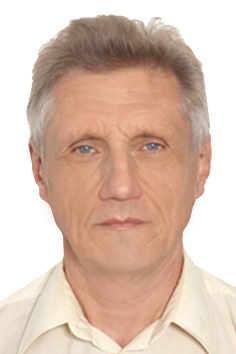 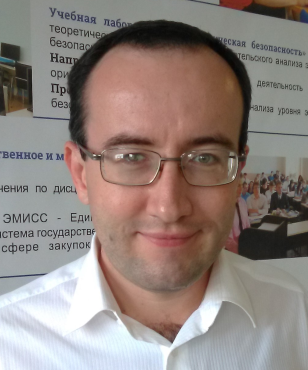 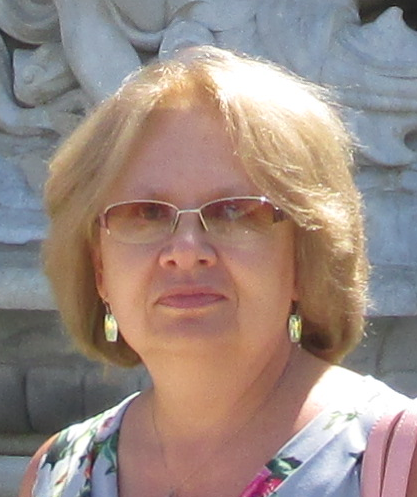 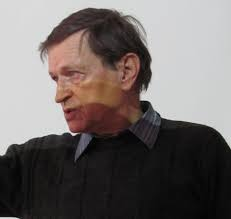 Лоскутов Алексей Михайлович
Нестеренко Сергей Юрьевич
Конов Вячеслав Анатольевич
Прохорова Ирина Арнольдовна
Краткая справка о привлечённых специалистах к реализации программы:
Прохорова Ирина Арнольдовна, к.т.н., доцент, доцент кафедры «Цифровая экономика и информационные технологии». Дополнительная квалификация: Практический курс анализа данных на платформе Loginom, Информационная и вычислительная техника, Современные информационные технологии в профессиональной деятельности.
Нестеренко Сергей Юрьевич, старший преподаватель кафедры «Цифровая экономика и информационные технологии». Образование:  "Прикладная информатика (экономика)" . Дополнительная квалификация: Прикладная информатика, информационные системы и технологии, Интернет-технологии, Параллельные вычислительные технологии. 
Конов Вячеслав Анатольевич, к.т.н., доцент, доцент кафедры «Цифровая экономика и информационные технологии». Образование:  ЭВМ. Дополнительная квалификация: Модели и технологии бизнес-аналитики с использованием аналитической платформы Deductor, Нейросетевые информационные технологии, Прикладная информатика, информационные системы и технологии.
Лоскутов Алексей Михайлович, ведущий специалист по защите информации отдела информационных технологий ППК «Роскадастр», доцент, кандидат технических наук. Профессиональная переподготовка по курсу: «Комплексное обеспечение информационной безопасности автоматизированных систем. Криптографические средства защиты информации».
Срок реализации программы – 9 месяцев
Форма и вид обучения – в группах, очные занятия, ДОТ
Структура программы
Краткое содержание дисциплин
Краткое содержание дисциплин
Информация о месте проведения практики, предприятиях партнерах
Будущая ИТ-специальность. Количество вакансий и размер заработной платы (г. Челябинск)
Системный администратор, системный программист ‒ 81, 61 вакансия, заработная плата от 50 000 руб. до 120 000 руб.
Веб-разработчик (языки программирования HTML, JavaScript, CSS, PHP) – 14 вакансий, заработная плата от 40000 руб. до 120 000 руб.
Программист ‒ 455 вакансий; заработная плата от 40 000 руб. до 200 000 руб.